Middle Phase of Group Development
Mr. Vijay Sansare
Assistant Professor
Middle Phase of Group Development
Working phase / third stage of group development 
Worker consolidate the group activities 
Assessing the groups 
Making necessary modification to achieve goal 
Commencing of Monitoring process 
Developing effective leadership
Middle Phase of Group Development
Monitoring 
Prepare a profile of members 
Evaluation 
Format for recording the happenings in each session
Format for feedback from members 
Utilizing resources
Characteritics
Increased cohesion
More collaboration
Emerging trust
Appreciation of differences
Issues of strengthening relationships, 
Open communication, 
Positive/constructive feedback
Typical Pattern in Group Process
What is group processes?
Psychologists and group worker of all kinds of have tended to talk about group processes that it is a chain of events with a beginning, middle and end sequentially linked, yet it is difficult to identify these (Dougals, 1983)

Happening or is likely to happen 

Culture context is also a factor in influencing the processes in groups
Classification of Group Processes
Category; Basic – Interaction 

Category; Structural – Group Development, Social Structure, sub group formation 

Category; Locomotive – decision making 

Category; Molar – Formation of norms, standards and values, development of cohesion, development of group pressure, development of climate
Group Process
Interaction  (अंतःक्रिया)

Communication (सम्प्रेषण)

Cohesiveness  (संगतता, सामंजस्य)

 Group conflict 

Structuring (संरचना करना)
Group Process
Group decision making 

Leadership in groups 

Norming (नियम)

Group culture 

Social Control 

Group Development
Interpersonal Communication
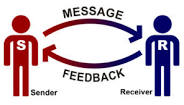 It is a process by which people exchange information, feelings, and meaning through verbal and non-verbal messages: it is face-to-face
References
http://www1.umn.edu/ohr/toolkit/workgroup/forming